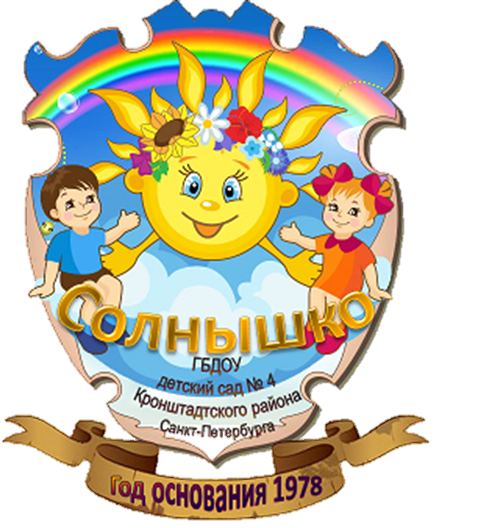 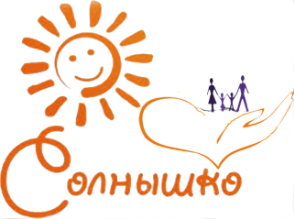 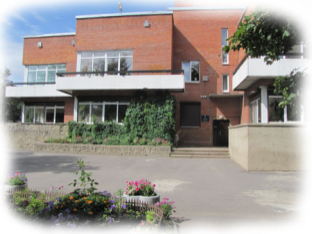 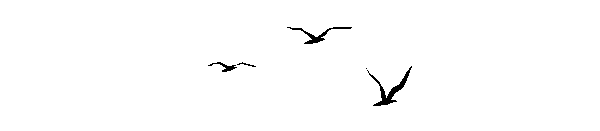 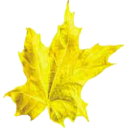 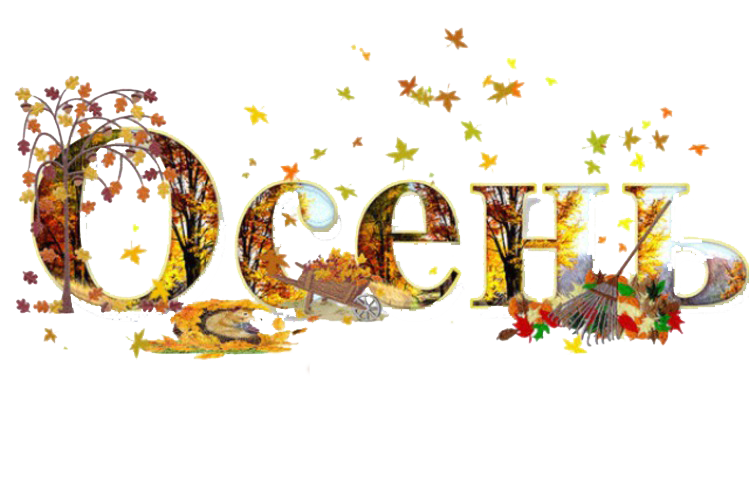 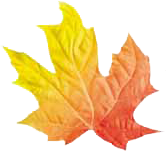 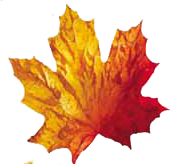 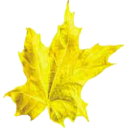 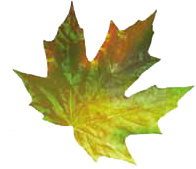 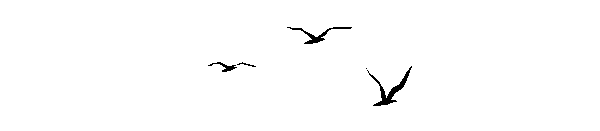 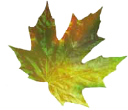 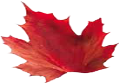 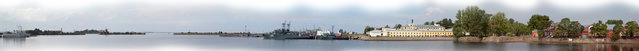 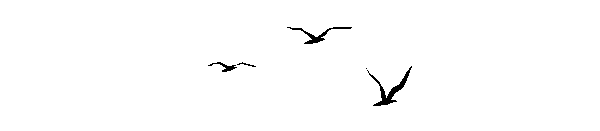 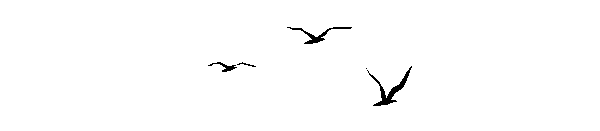 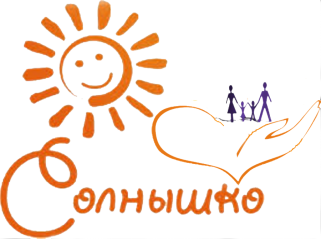 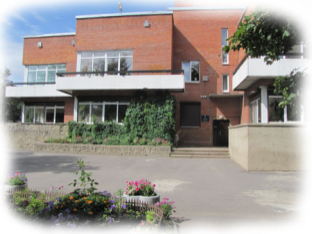 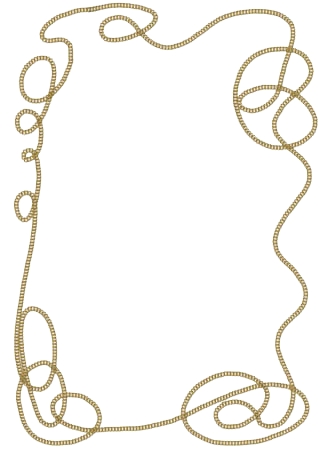 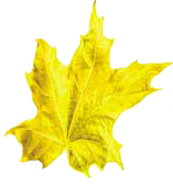 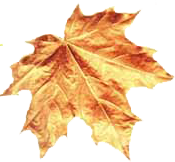 В золотой карете, 
Что с конём игривым, 
Проскакала осень 
По лесам и нивам. 
Добрая волшебница 
Всё переиначила, 
Ярко-жёлтым цветом 
Землю разукрасила. 
С неба сонный месяц 
Чуду удивляется, 
Всё кругом искрится, 
Всё переливается.
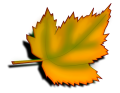 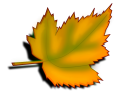 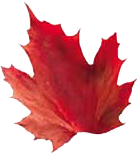 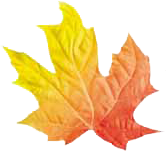 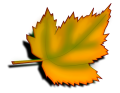 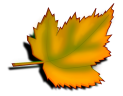 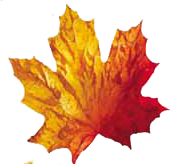 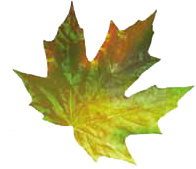 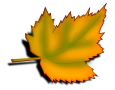 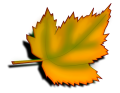 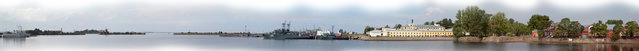 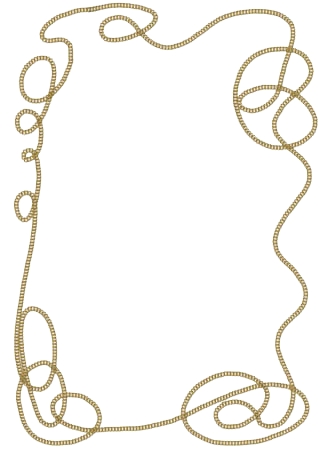 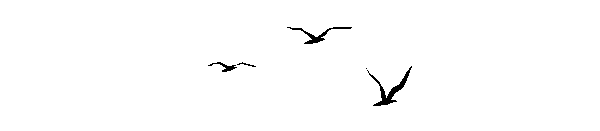 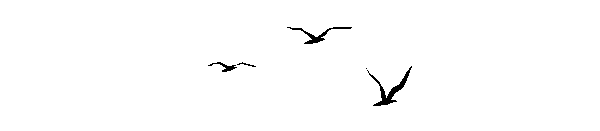 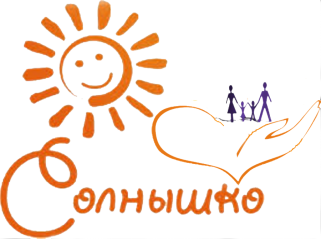 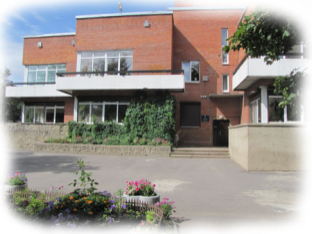 В октябре 2014 года во всех группах
Нашего детского сада прошли осенние 
праздники!
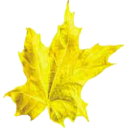 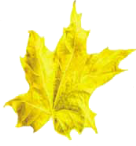 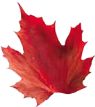 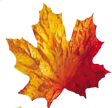 16 октября в группе «Непоседы» прошел осенний утренник «В гостях у ежика», где наши ребята помогли ежику собрать съедобные грибы, спели песни, поиграли и даже сами превратились в мухоморчиков. В конце праздника пришла Осень и угостила ребят осенними дарами.
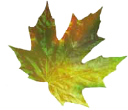 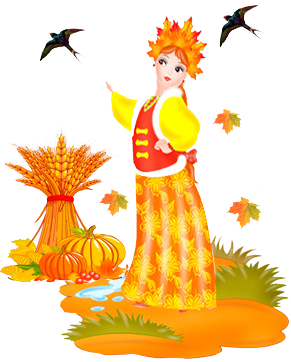 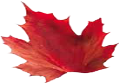 16 октября в группе «Почемучки» и «Лучики» состоялся осенний праздник «Как Иванушка Осень искал». Баба Яга от скуки украла Осень и ребята решили Осень вернуть, для этого они играли с Бабой Ягой, летали на метле, собирали картофельный урожай, играли оркестр, превращались в лягушек и птиц, было весело!
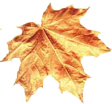 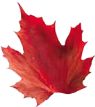 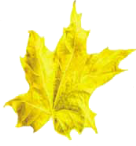 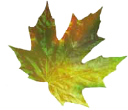 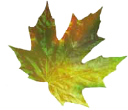 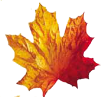 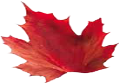 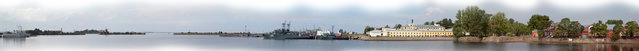 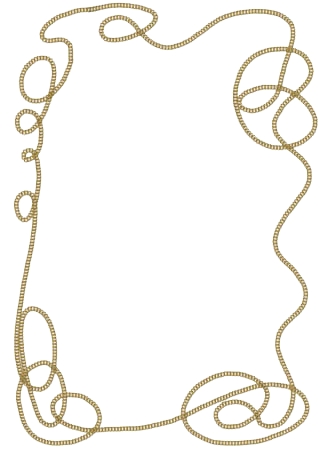 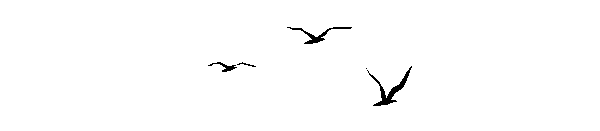 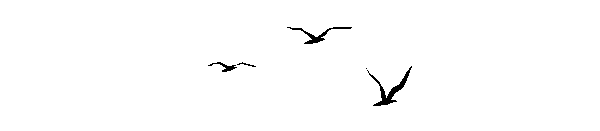 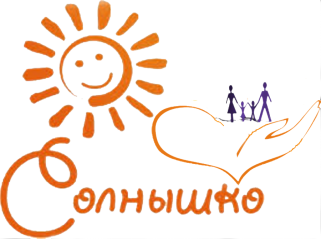 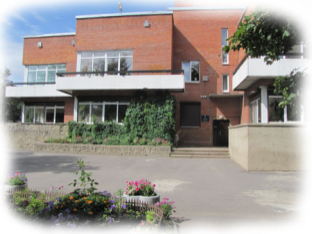 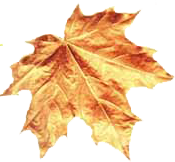 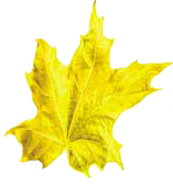 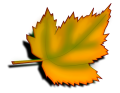 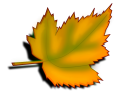 17 октября в группе «Капельки» прошел осенний утренник «У Подсолнушка в гостях». У Подсолнуха были волшебные лепестки, которые он снимал после каждого музыкального номера или игры, но это было еще не все… К ребятам пришел веселый и смешной Мухомор, который подарил улыбку не только детям, но и родителям….
       17 октября в группе «Искорки» прошел замечательный осенний праздник «Приключения с гномом». Леший и Баба Яга украли Осень, а веселый и смешной Мухомор вместе с Гномом помогли ее вернуть ребятам. По дороге к Осени девочки собрали ягоды, взрослые вспомнили фильм «Осенний марафон» ( под музыку к фильму девочки танцевали танец с шарфами), было и выступление вокального ансамбля, много танцев и игр!
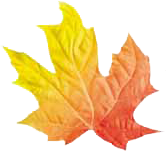 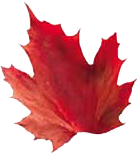 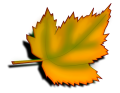 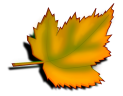 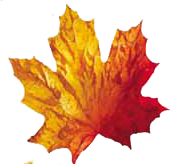 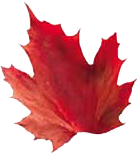 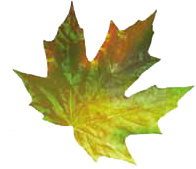 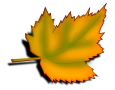 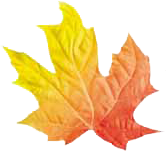 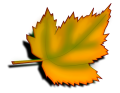 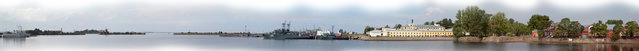 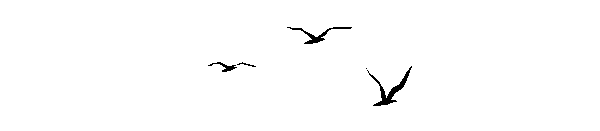 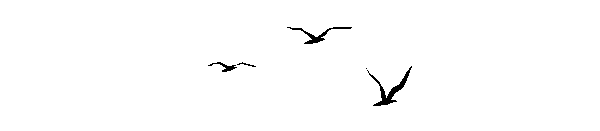 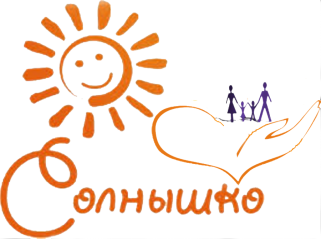 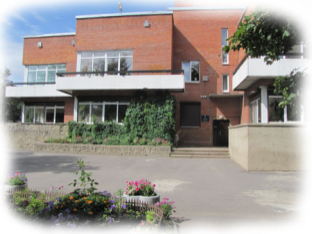 Группа «Непоседы»
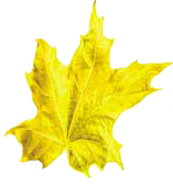 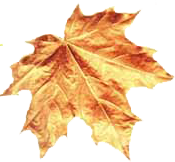 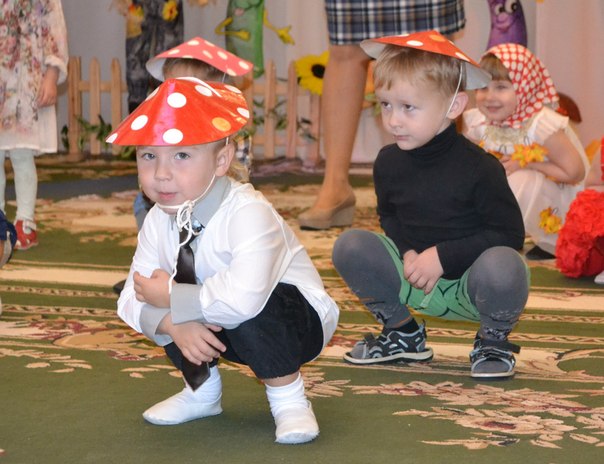 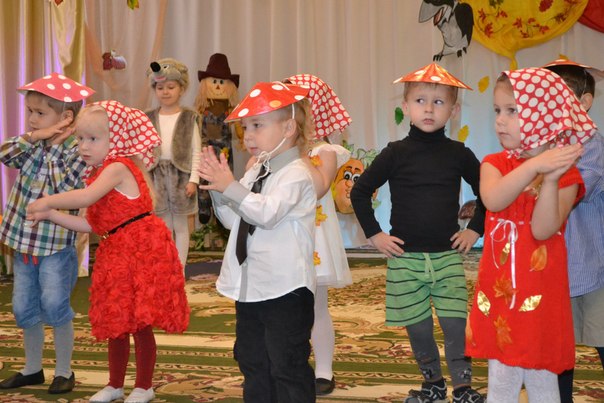 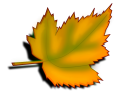 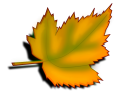 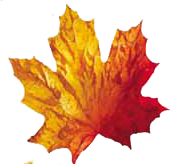 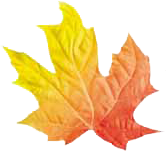 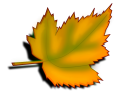 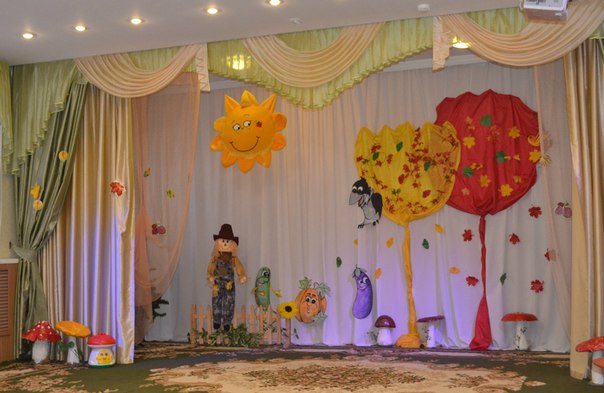 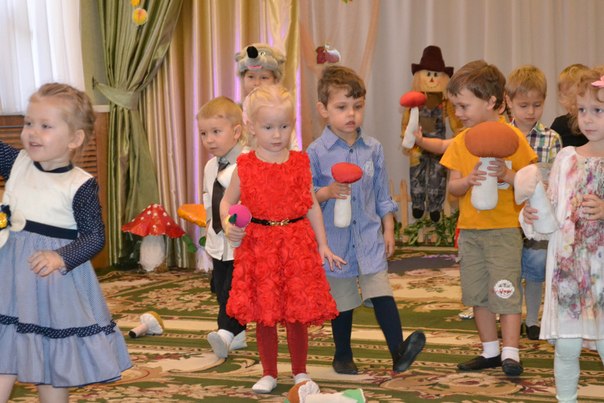 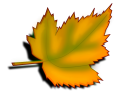 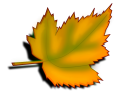 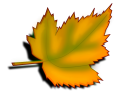 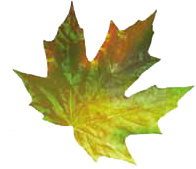 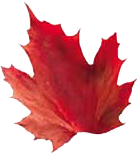 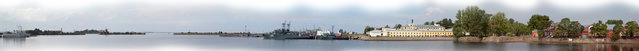 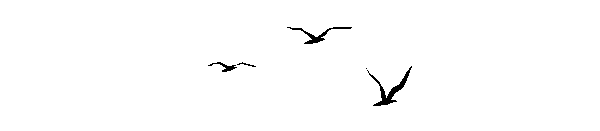 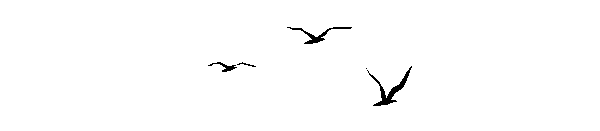 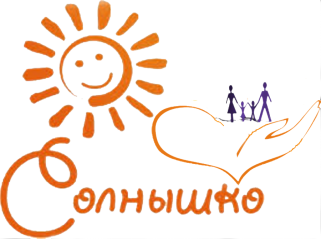 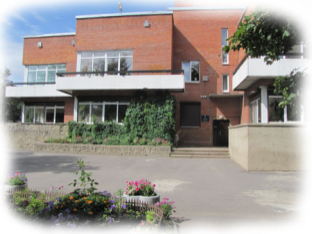 Группа «Почемучки»
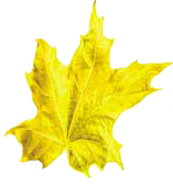 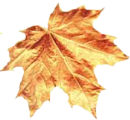 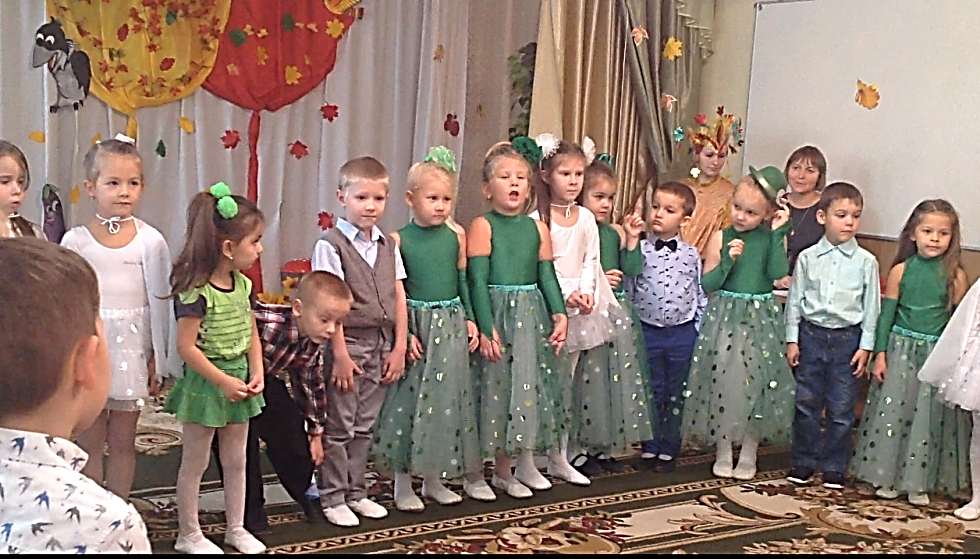 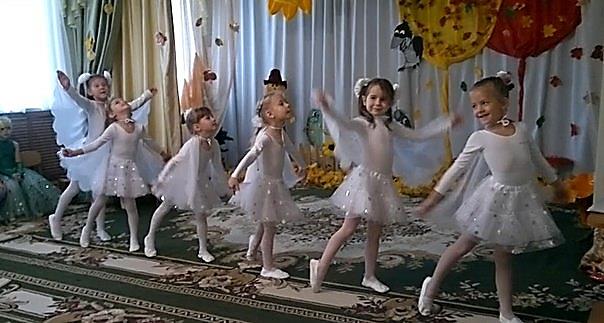 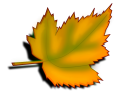 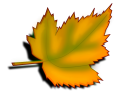 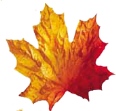 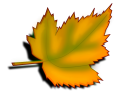 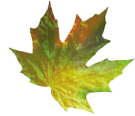 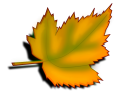 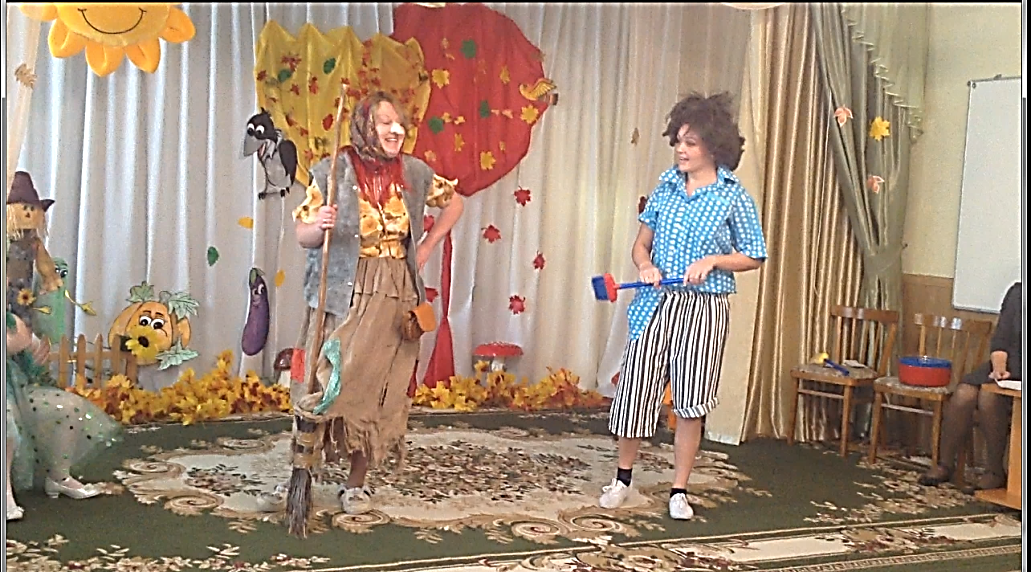 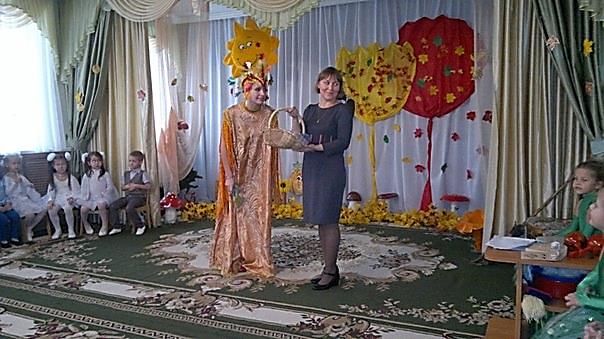 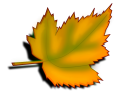 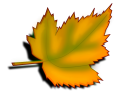 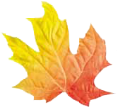 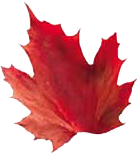 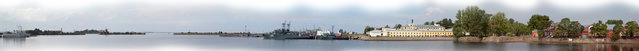 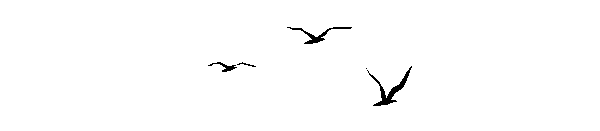 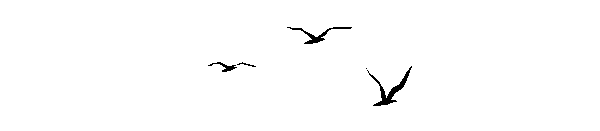 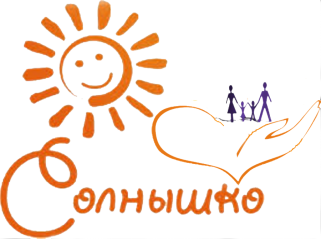 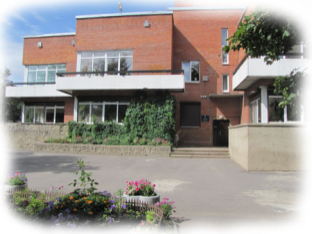 группа «Лучики»
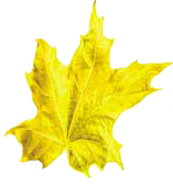 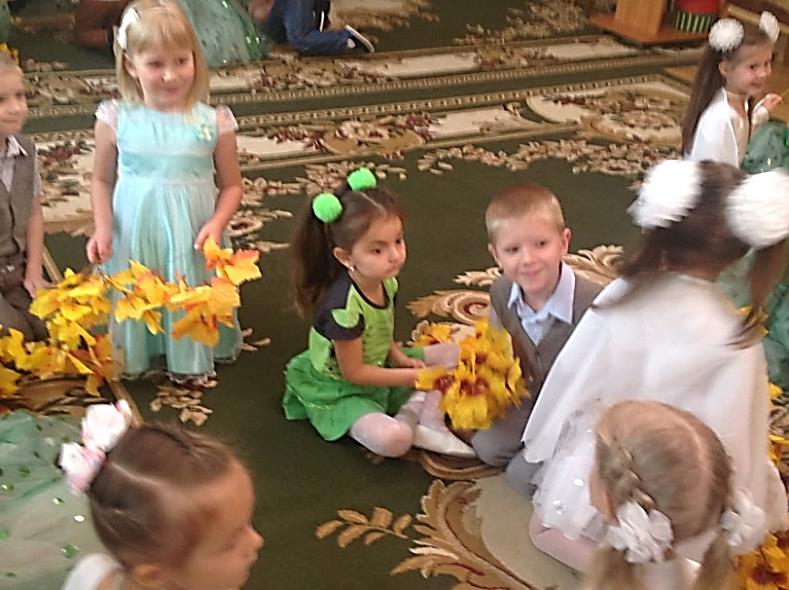 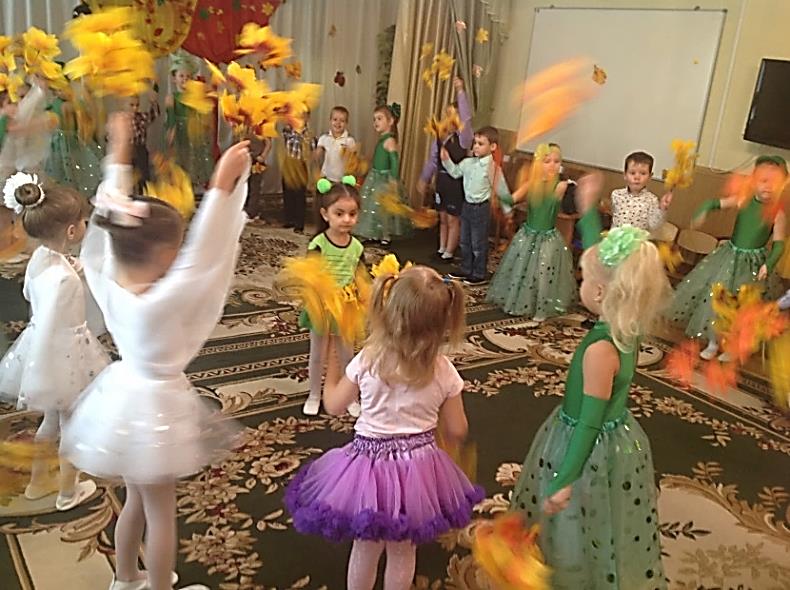 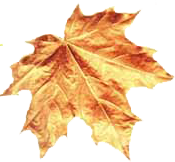 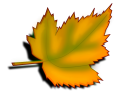 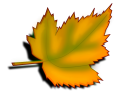 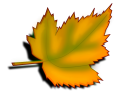 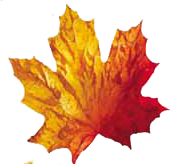 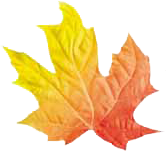 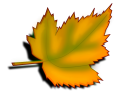 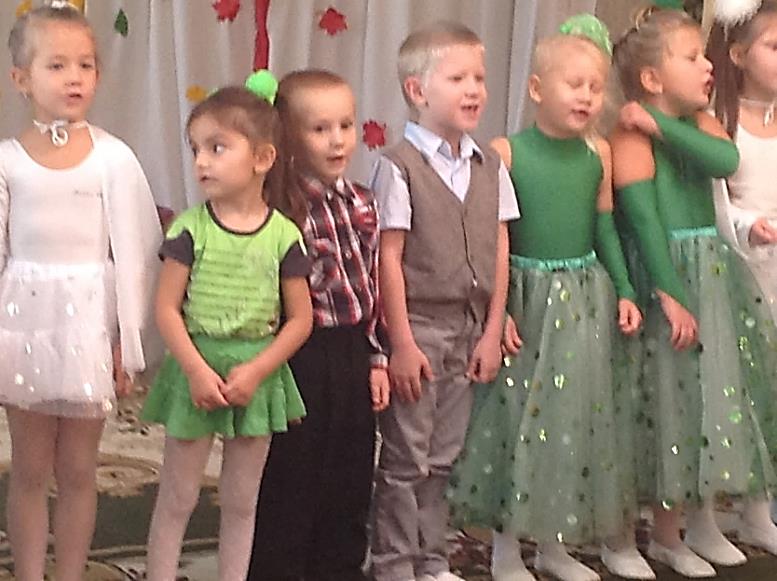 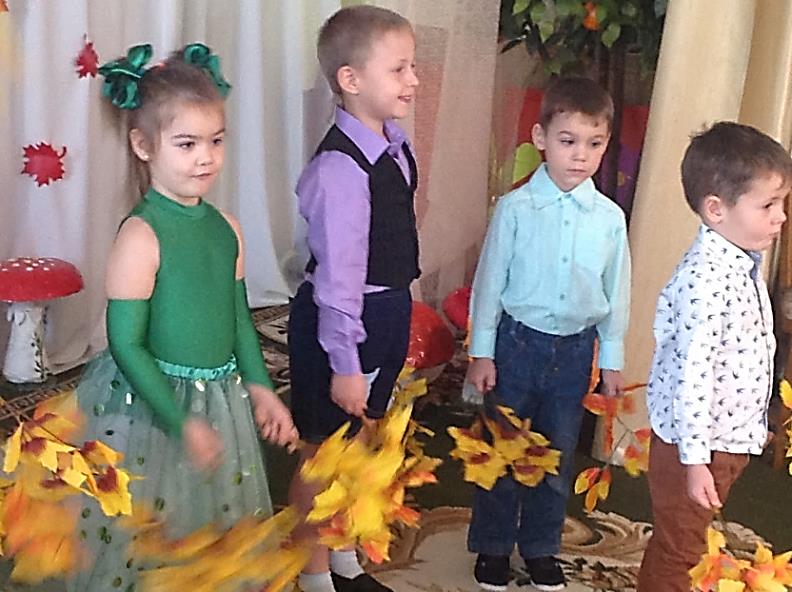 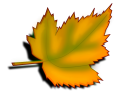 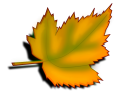 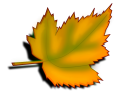 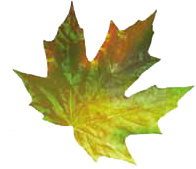 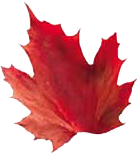 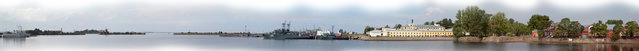 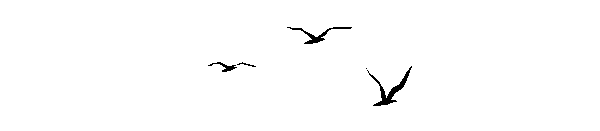 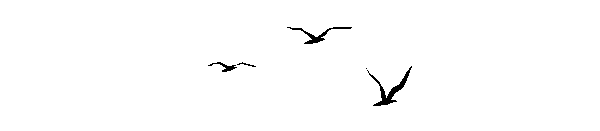 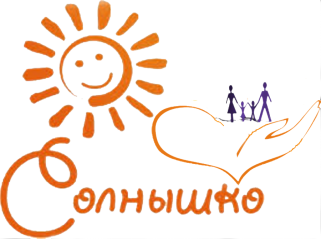 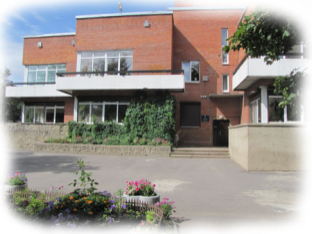 группа «Капельки»
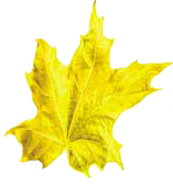 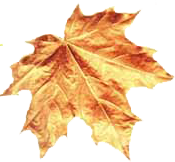 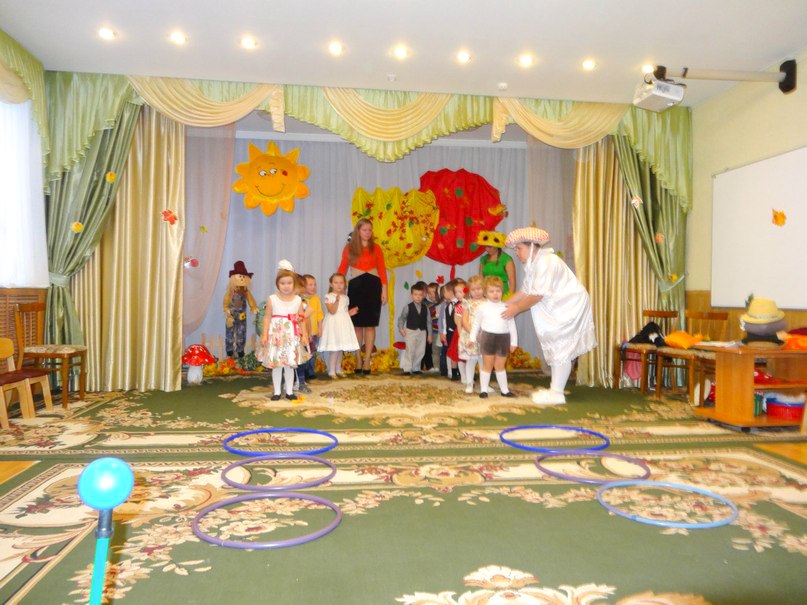 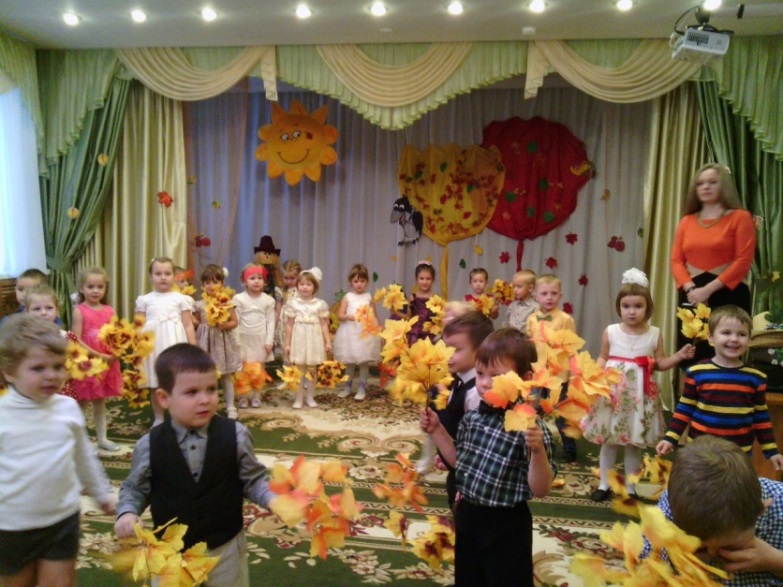 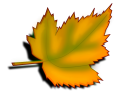 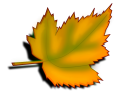 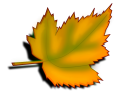 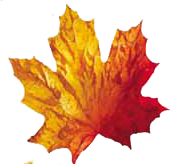 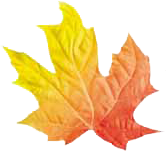 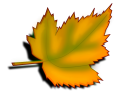 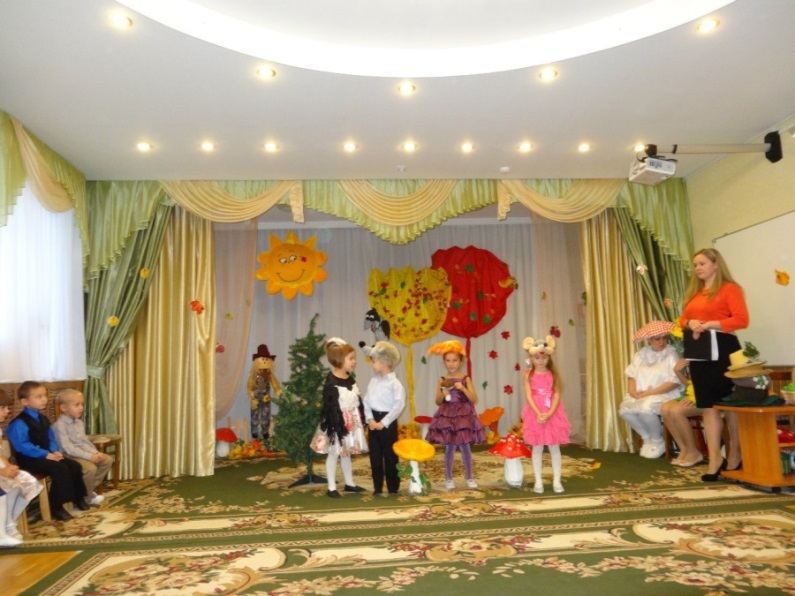 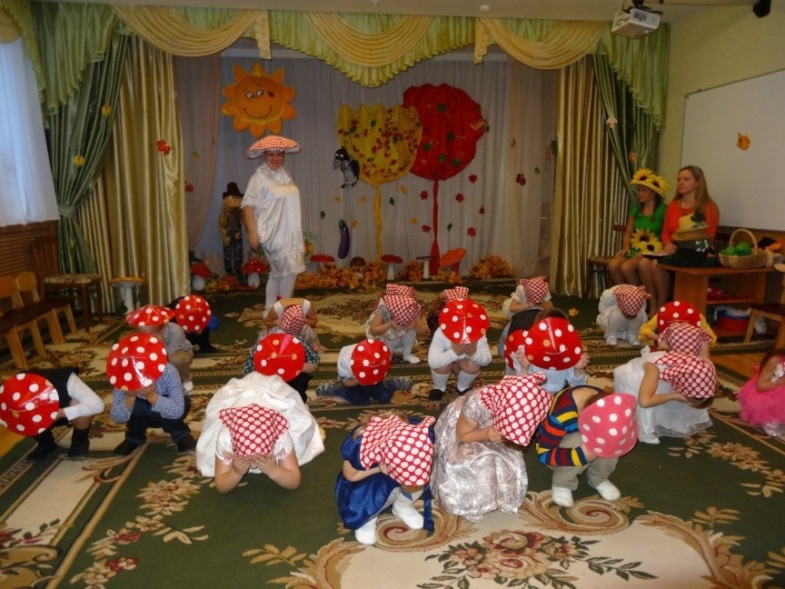 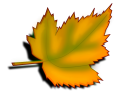 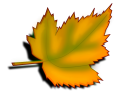 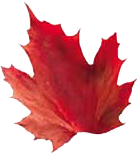 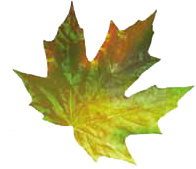 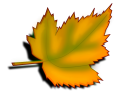 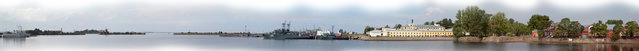 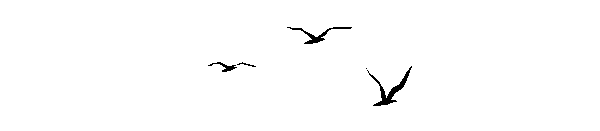 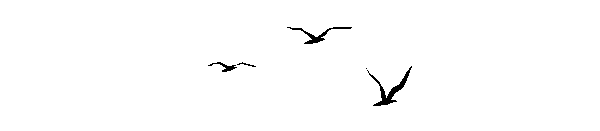 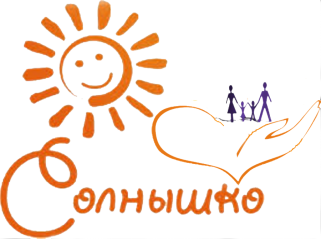 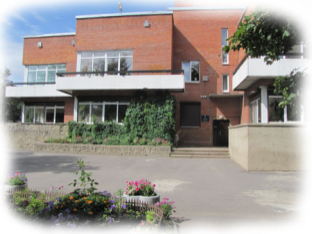 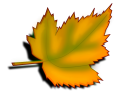 Группа «Искорки»
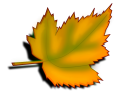 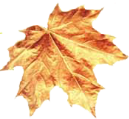 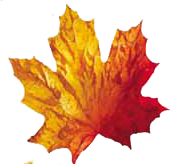 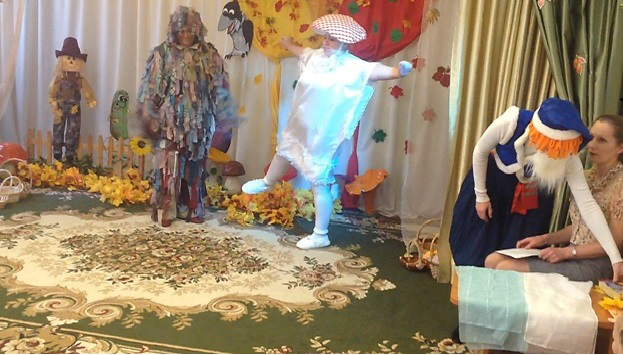 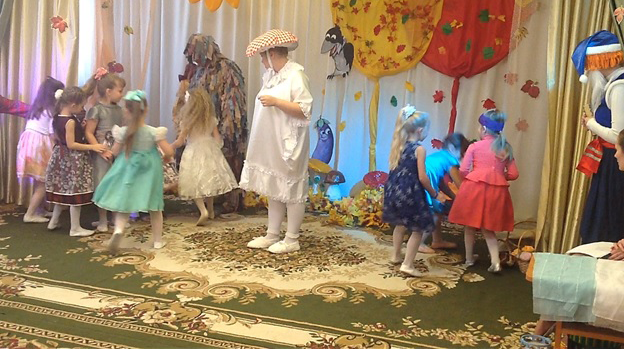 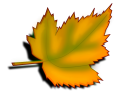 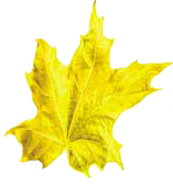 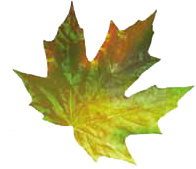 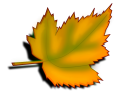 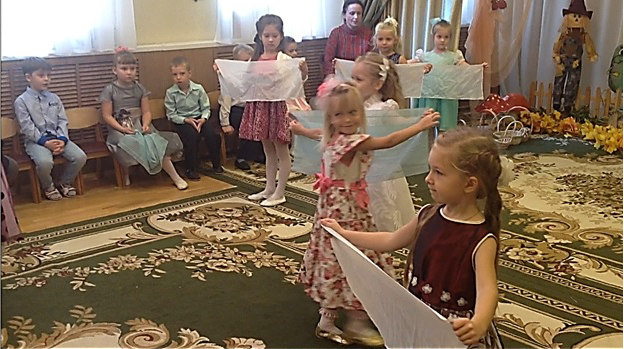 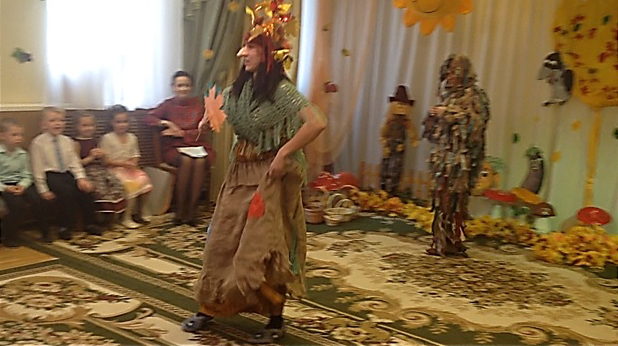 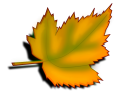 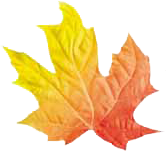 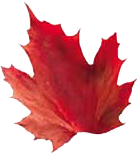 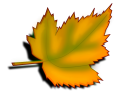 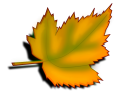 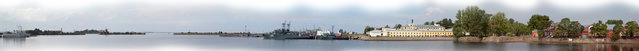 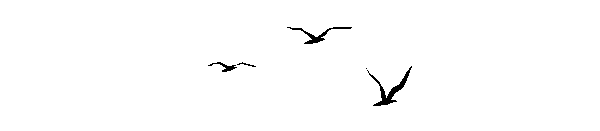 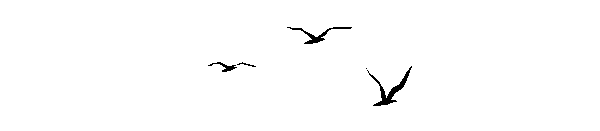 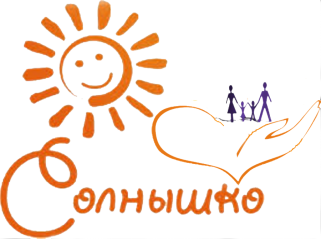 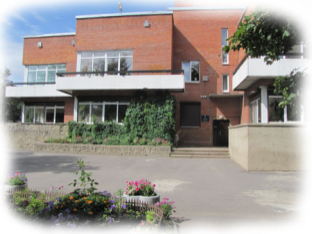 группа «Ладушки»
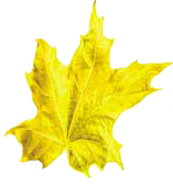 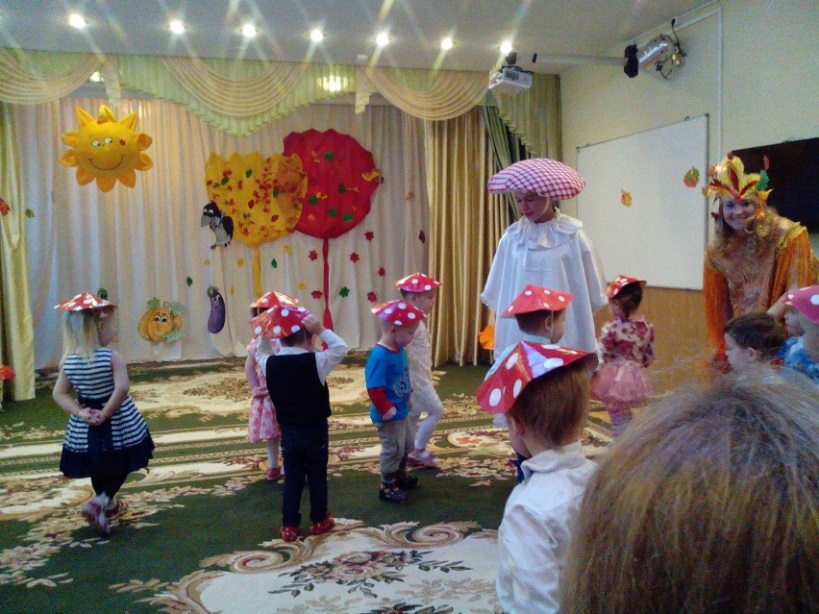 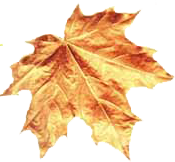 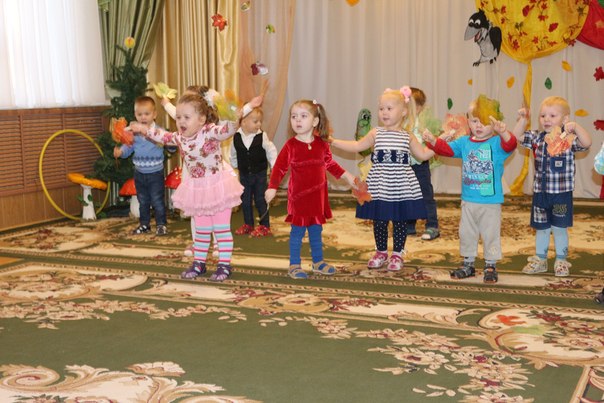 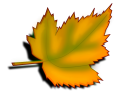 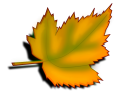 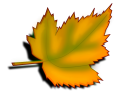 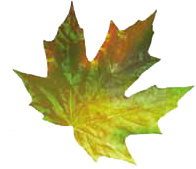 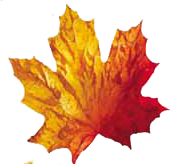 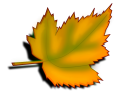 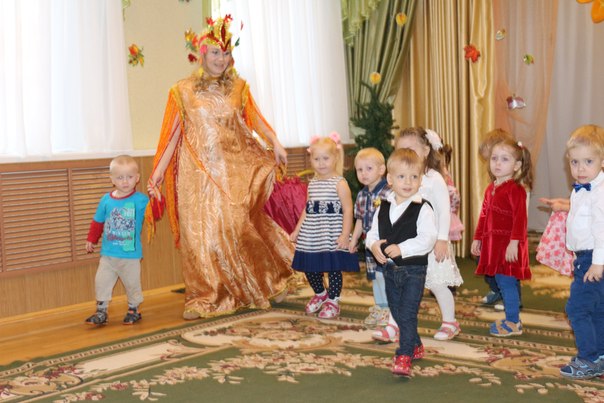 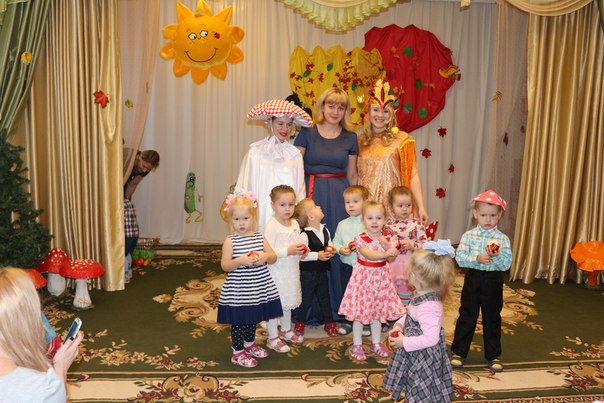 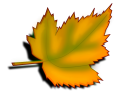 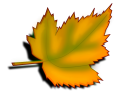 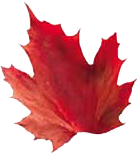 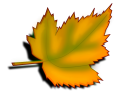 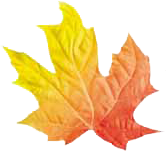 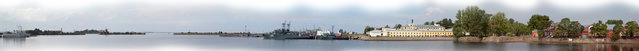